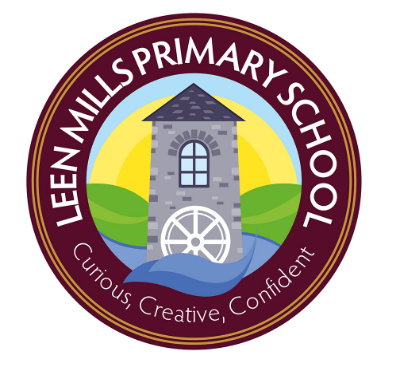 Marvellous Me!
Enquiry Questions
Autumn 1 
2022
Key Texts

All Are Welcome by Alexandra Penfold

The Colour Monster by Anna Llenas

The Colour Monster goes to school by Anna Llenas
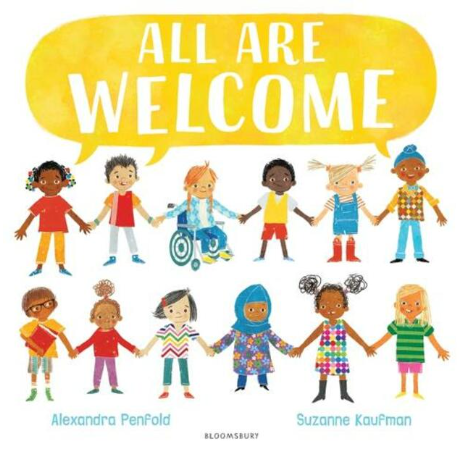 Who is in my family?
All about me
How are we the same and how are we unique?
My family
What happens at school?
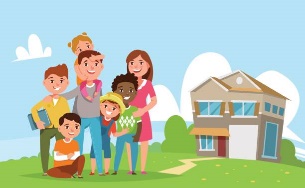 Who are my new friends?
Key Vocabulary
Family, home, school, classroom, playground, new,  same, unique, feelings, happiness, fear, calm, scared, excited
My new school
Who are my teachers?
My new friends
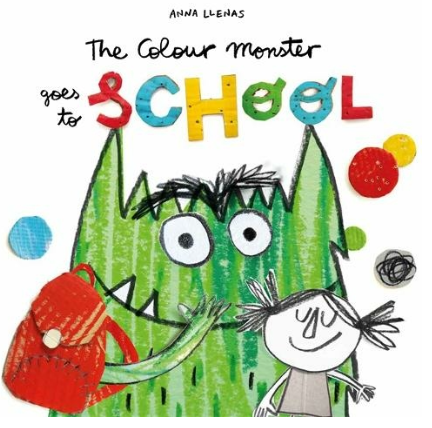 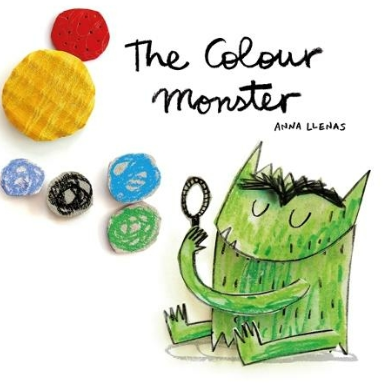 Family
Families can look very different from each other, but all family members usually love and care for each other very much.
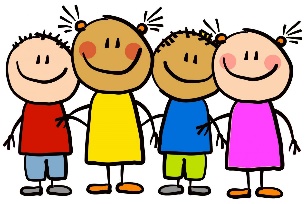